ЗАЩИТА ПРАВ ПАЦИЕНТА
Роль НПО
5/28/2020`1
FOOTER GOES HERE
1
…Напишите, как этот молодой человек выдавливает из себя по каплям раба и как он, проснувшись в одно прекрасное утро, чувствует, что в его жилах течёт уже не рабская кровь, а настоящая человеческая...
 
Антон Чехов
5/28/2020
2
ПОЧЕМУ НАРУШАЮТСЯ ПРАВА ЧЕЛОВЕКА?
Почему люди не отстаивают свои права?

Незнание
Непонимание
Страх
Выученная беспомощность
5/28/2020
3
ПОЧЕМУ НАРУШАЮТСЯ ПРАВА ЧЕЛОВЕКА?
Готовы ли вы сами 
соблюдать права других людей?

Не лезть без очереди?
Не давать взятки?
Вставать на защиту прав других людей?
Заявлять о нарушении прав в соответствующие органы?
5/28/2020
4
СТИГМА И САМОСТИГМА
Виноват ли человек в том, что заболел?

Болезнь – реакция организма на действие агрессивных факторов внешней среды, превышающих его возможности их преодолеть. 
Человек, столкнувшись с ТБ, не имел физической возможности ему противостоять – либо количество микробов было слишком велико, либо организм был не готов к этой встрече – ослаблен или не защищен.
5/28/2020
5
ПРАВА ПАЦИЕНТА
…В своей деятельности клянусь руководствоваться только интересами своих пациентов, здоровье которых является высшей ценностью… 

Присяга врача РК
5/28/2020
6
ДЕКЛАРАЦИЯ О ПРАВАХ ЛЮДЕЙ ЗАТРОНУТЫХ ТБ
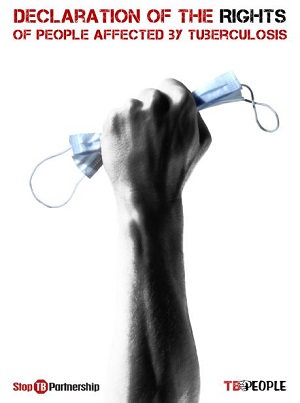 Статья 2. Право на жизнь
Статья 3. Право на достоинство
Статья 4. Право на наивысший достижимый уровень физического и психического здоровья (право на здоровье)
Статья 6. Право на равенство и свободу от дискриминации
Статья 8. Право на свободное передвижение
Статья 10. Право на конфиденциальность
Статья 11. Право на информацию
Статья 12. Право на информированное согласие
5/28/2020
7
ПРАВА ПАЦИЕНТА
Граждане РК имеют право на:

Гарантированный объем бесплатной мед помощи;
Качество медицинской помощи;
Доступность, качество, эффективность и безопасность лекарственных средств;
Облегчение страданий в той мере, в какой это позволяет существующий уровень медицинских технологий
5/28/2020
8
ПРАВА ПАЦИЕНТА
Граждане РК имеют право на:

Медицинскую помощь в очередности на основе медицинских критериев, без дискриминации
Свободный выбор мед организации и специалиста
Получение достоверной информации о методах профилактики, диагностики, лечения заболеваний, факторах, влияющих на здоровье
5/28/2020
9
ПРАВА ПАЦИЕНТА
Мед помощь должна предоставляться после получения добровольного информированного согласия пациента
При получении медицинской помощи пациент имеет право на исчерпывающую информацию о:
состоянии своего здоровья, 
возможном риске и преимуществах методов лечения
возможных последствиях отказа от лечения
диагнозе, прогнозе в доступной для пациента форме
разъяснение причин выписки или перевода в другую медицинскую организацию
5/28/2020
10
ПРАВА ПАЦИЕНТА
Граждане РК имеют право на:

Достойное обращение в процессе диагностики, лечения и ухода, уважительное отношение к своим культурным и личностным ценностям
Сохранение врачебной тайны
Возмещение вреда, причиненного здоровью неправильным лечением
Лист (справка) о временной нетрудоспособности
5/28/2020
11
ОБЯЗАННОСТИ ПАЦИЕНТА
Свобода одного человека заканчивается там, где начинается свобода другого

Михаил Бакунин
5/28/2020
12
ОБЯЗАННОСТИ ПАЦИЕНТА
Проходить проф осмотры в соответствии с законодательством
Выполнять предписания медицинских работников и органов здравоохранения
Соблюдать меры предосторожности по охране собственного здоровья и здоровья окружающих
5/28/2020
13
ОБЯЗАННОСТИ ПАЦИЕНТА
Проходить обследование и лечение по требованию медицинских организаций
Информировать медицинский персонал о своем заболевании при инфекционных заболеваниях и заболеваниях, представляющих опасность для окружающих
5/28/2020
14
ОБЯЗАННОСТИ ПАЦИЕНТА
Сообщать врачу всю информацию, необходимую для постановки диагноза и лечения заболевания, после дачи согласия на медицинское вмешательство неукоснительно выполнять все предписания лечащего врача
Своевременно информировать медицинских работников об изменении состояния своего здоровья в процессе диагностики и лечения, а также в случаях возникновения заболеваний, представляющих опасность для окружающих, либо подозрения на них
5/28/2020
15
ОБЯЗАННОСТИ ПАЦИЕНТА
Проявлять в общении с медицинскими работниками уважение и такт
Соблюдать правила внутреннего распорядка и бережно относиться к имуществу медицинской организации, сотрудничать с медицинским персоналом при получении медицинской помощи
Не совершать действий, нарушающих права других пациентов
5/28/2020
16
ТУБЕРКУЛЕЗ
Люди с подозрением на ТБ подлежат обязательному медицинскому обследованию
Люди с ТБ подлежат регистрации в противотуберкулезных организациях (ПТО), обязательной госпитализации до конверсии мазка мокроты при наличии бактериовыделения и лечению до завершения полного курса лечения.
5/28/2020
17
ТУБЕРКУЛЕЗ
Люди с ТБ подлежат обязательному мед наблюдению и лечению, обеспечиваются необходимыми лекарственными средствами в рамках ГОБМП
Люди с заразной формой ТБ подлежат обязательной госпитализации, лечению и реабилитации
Признание гражданина больным заразной формой ТБ осуществляется на основании заключения организации здравоохранения с учетом результатов лабораторных и инструментальных исследований
5/28/2020
18
ТУБЕРКУЛЕЗ
Принудительное лечение предполагает изоляцию пациентов в специализированных противотуберкулезных организациях
Основаниями для принуд лечения людей с ТБ, являются их отказ от лечения, самовольный уход и нарушение режима лечения противотуберкулезных организаций, зафиксированные в медицинской документации
Решение о принуд лечении людей с ТБ и уклоняющихся от лечения, принимается судом по представлению организаций здравоохранения
Принудительное лечение людей с ТБ продолжается до завершения полного курса лечения
5/28/2020
19
ТУБЕРКУЛЕЗ
Люди с ТБ на принуд лечении, пользуются всеми правами граждан РК с ограничениями, связанными с режимом пребывания в больнице
Направление на принуд лечение в не влечет за собой судимость
За человеком с ТБ, направленным на принуд лечение, сохраняется место работы
Время пребывания на принуд лечении не прерывает трудовой стаж и засчитывается в общий трудовой стаж
За людьми с ТБ, направленными на принуд лечение, проживающими в государственном жилье, жилье сохраняется в течение всего времени нахождения на лечении
5/28/2020
20
ЗАЩИТА ПРАВ
5/28/2020
21
САМОЕ ГЛАВНОЕ
Письменная фиксация всех взаимоотношений с людьми и организациями, которые ваши права нарушают. Важно иметь письменные подтверждения – письма руководителям медицинских организаций, их ответы и т.п.
От вас требуется:
Просто и понятно описать ситуацию и задать вопрос в письменной форме,
Направить письмо в соответствующее учреждение (администрацию больницы, прокуратуру и т.д.), и 
Фиксировать факт его получения. 
Эта доказательственная база станет мощным оружием при защите ваших прав.  Отправляйте свои обращения заказным письмом и обязательно сохраняйте квитанцию о его отправке.
5/28/2020
22
ШАГ I
Если правонарушение не является уголовным и пока не привело к негативным последствиям для вашего здоровья, социального статуса и т.д.:
Попробуйте решить вопрос на месте путем переговоров
Напомните нарушителю о своих правах и попросите его выполнить свои обязанности, либо дать письменный отказ или перенаправление в другой орган с указанием причин
5/28/2020
23
ШАГ II
Если сотрудник отказывается это сделать, обратитесь с жалобой к руководству нарушителя ваших прав. 
Например, в случае возникновения спора с врачом, жалоба должна быть подана на имя главного врача медицинской организации
5/28/2020
24
ШАГ III
Жалоба в государственный орган, ответственный за управление в данной сфере общественных отношений. 
Если решение по первой жалобе не является удовлетворительным, вы можете подать жалобу в государственный орган, который отвечает за регулирование соответствующей сферы общественных отношений, например, в местное управление здравоохранения или МинЗдрав.
5/28/2020
25
ШАГ IV
После получения официального ответа от организации, но, не добившись удовлетворительного решения, вы можете обратиться В ПОЛИЦИЮ с заявлением на правонарушение. 
После получения официального ответа от полиции по вашему заявлению о невозможности привлечь виновное лицо к ответственности, вы можете обратиться В ПРОКУРАТУРУ. 
В СУД вы можете обратиться с исковым заявлением самостоятельно или с помощью адвоката.
5/28/2020
26
СПАСИБО ЗА ВНИМАНИЕ!
5/28/2020
27